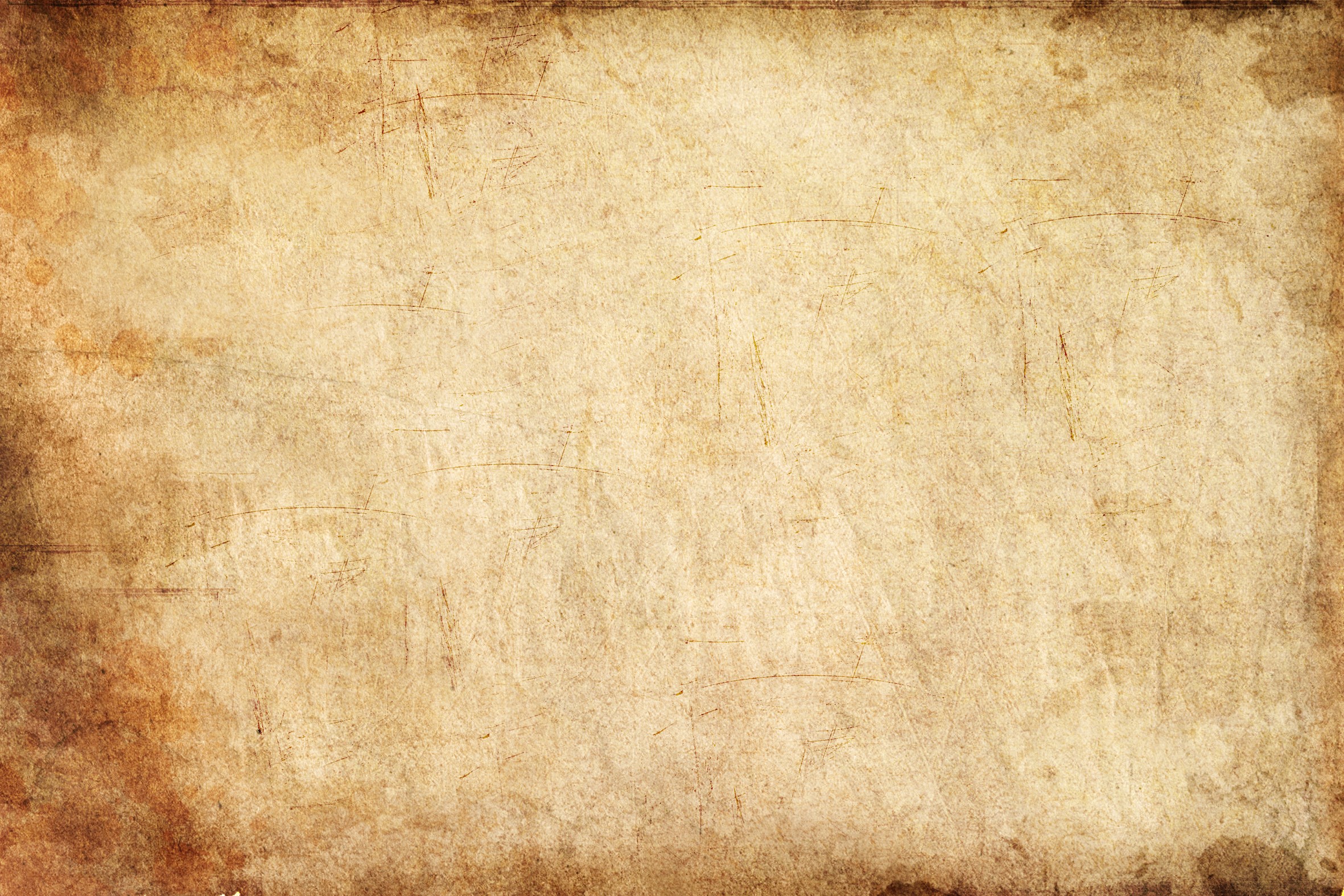 Chapter 4: HISTORICAL CONTEXT
ZUR584 Theory and Methods of Genre Analysis

By Michal Solčiansky
Pre World War II.
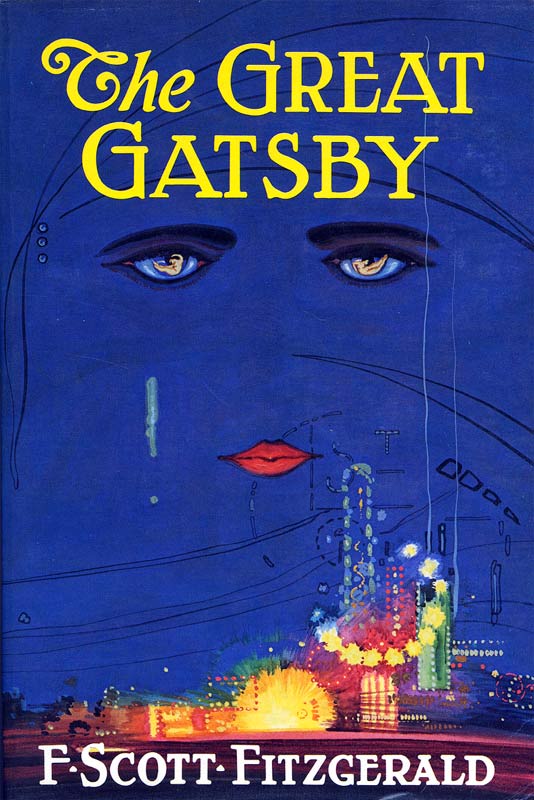 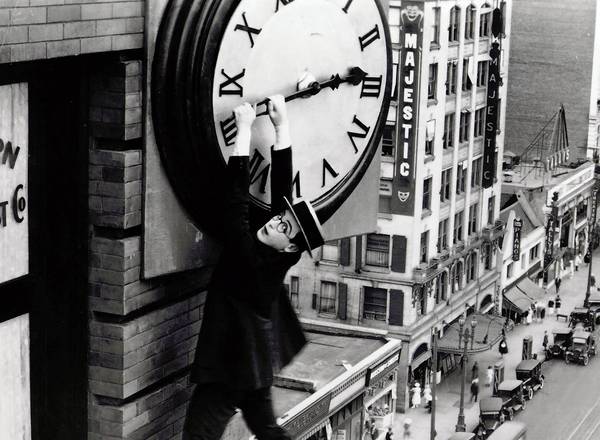 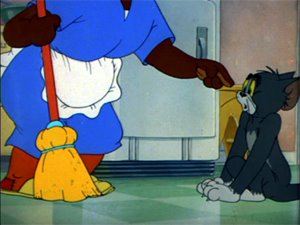 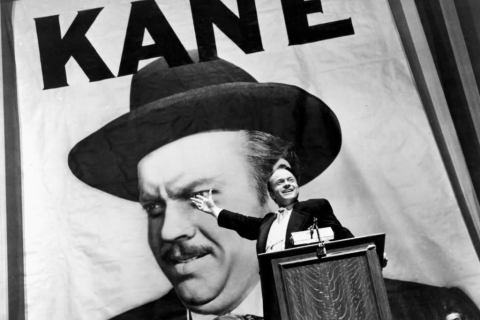 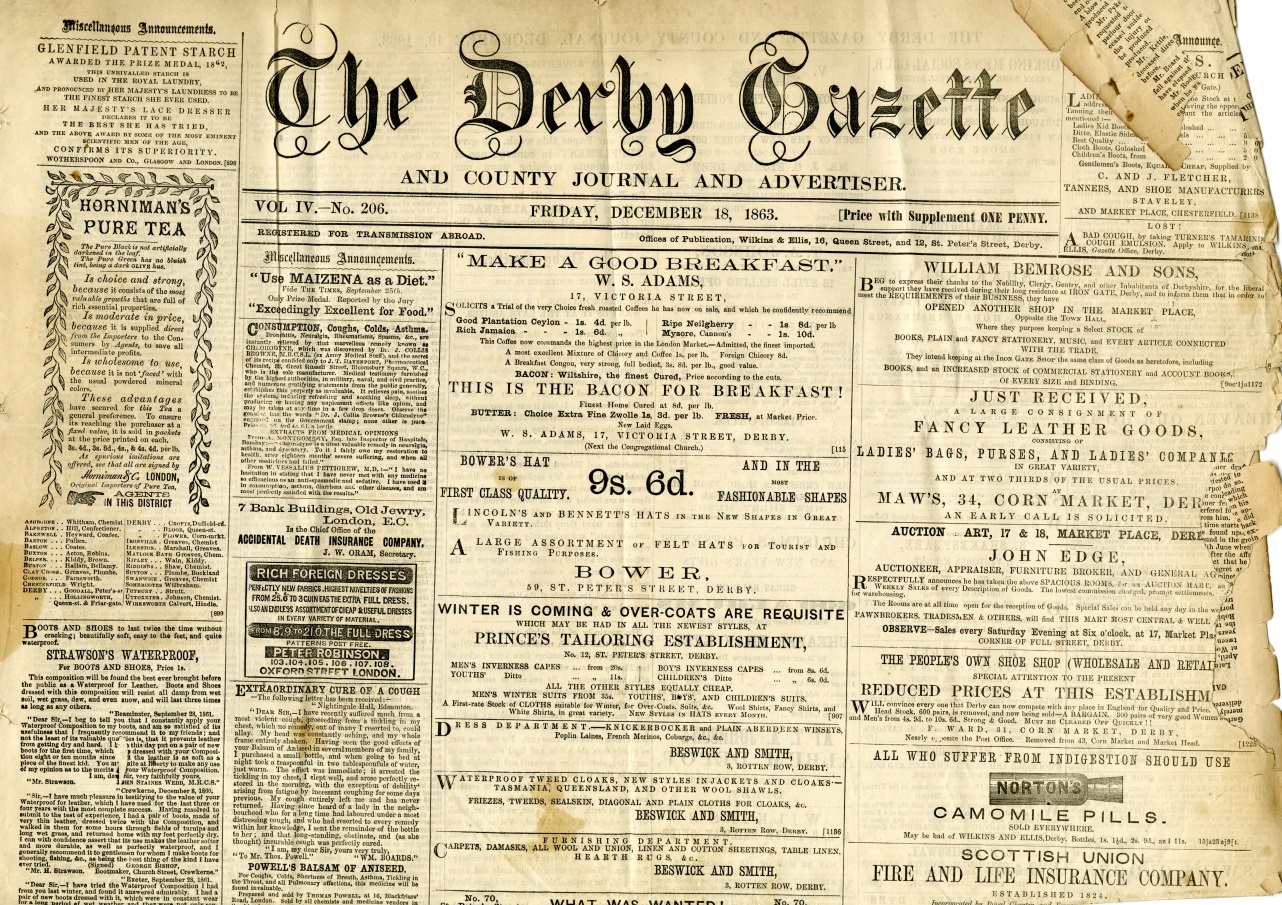 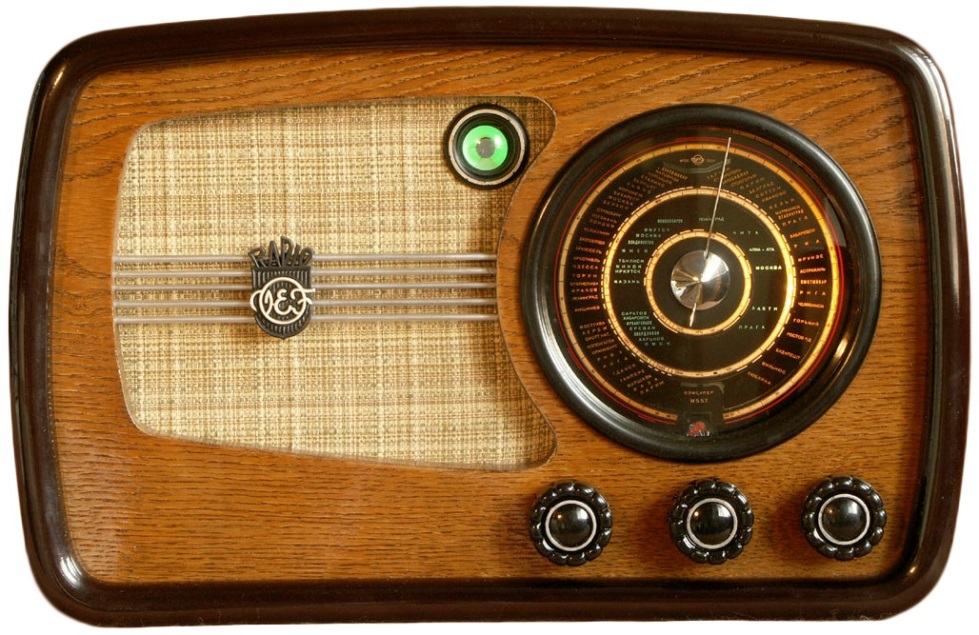 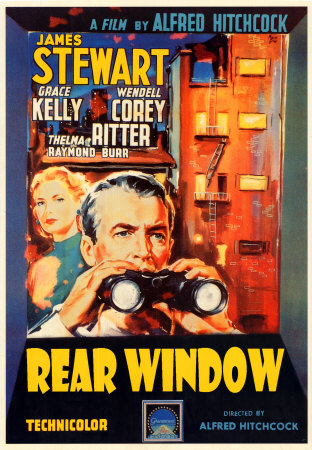 1950´s
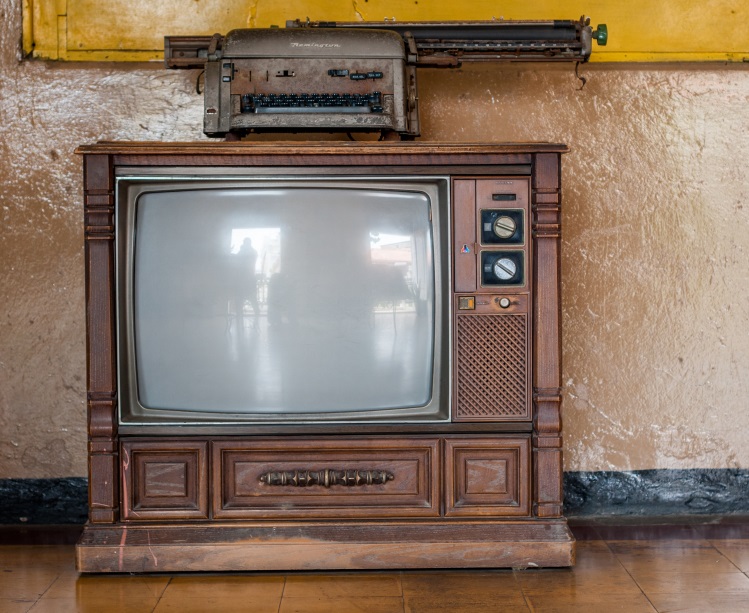 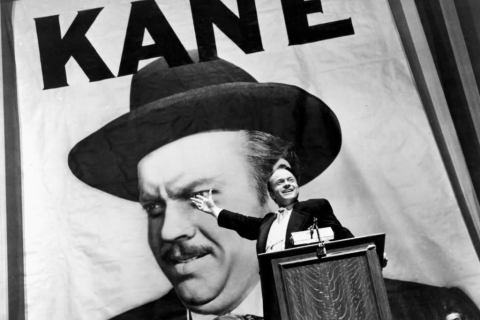 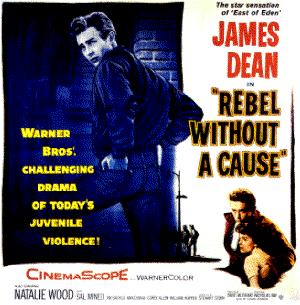 1960´s
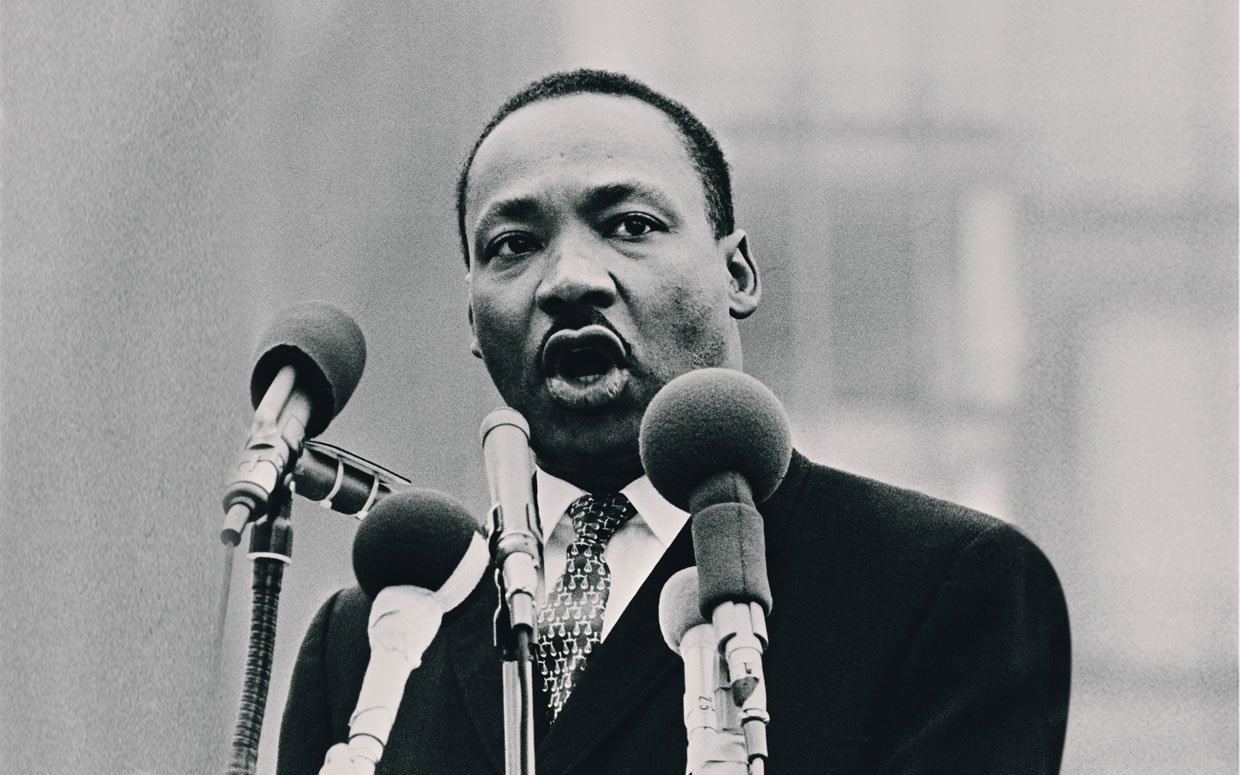 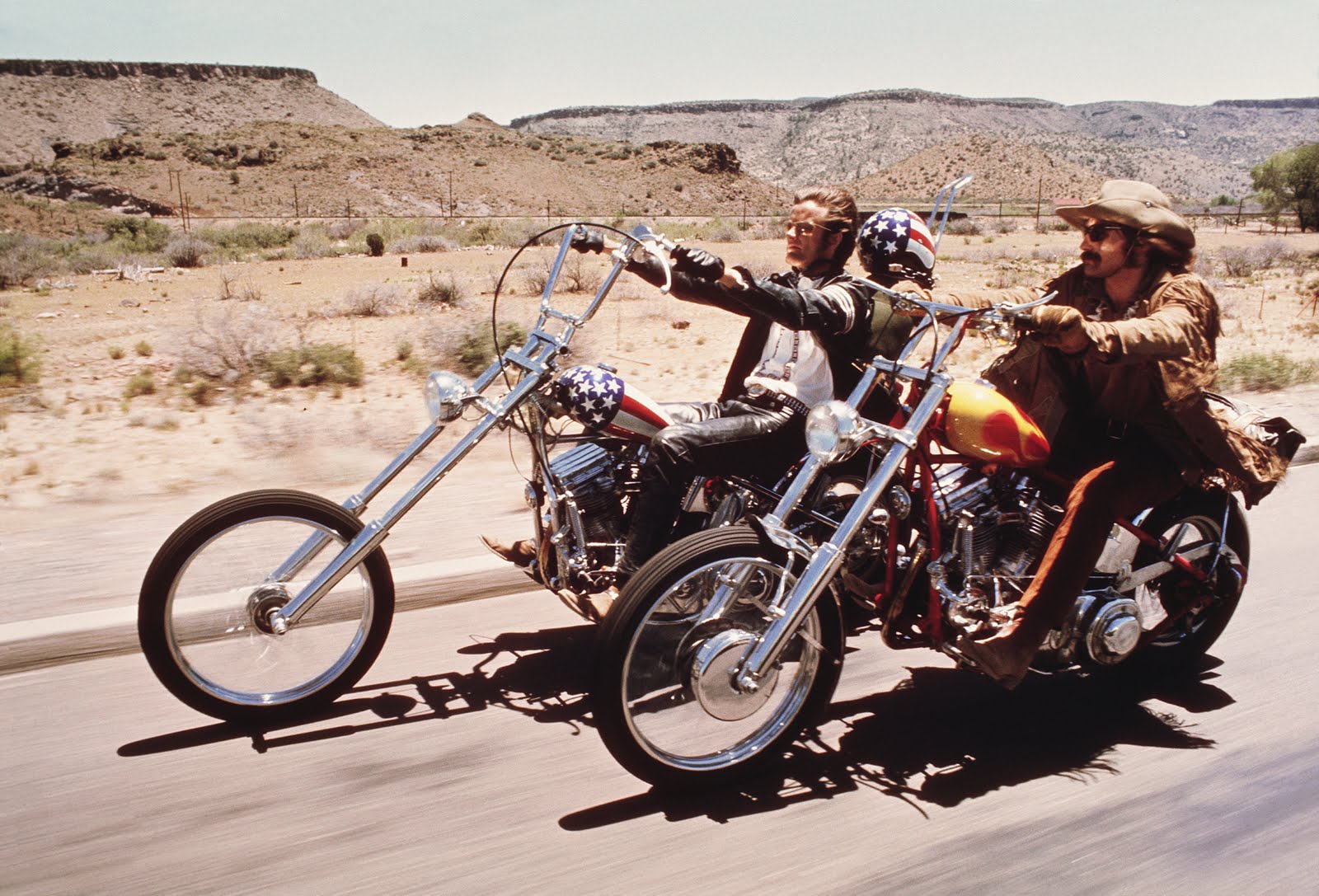 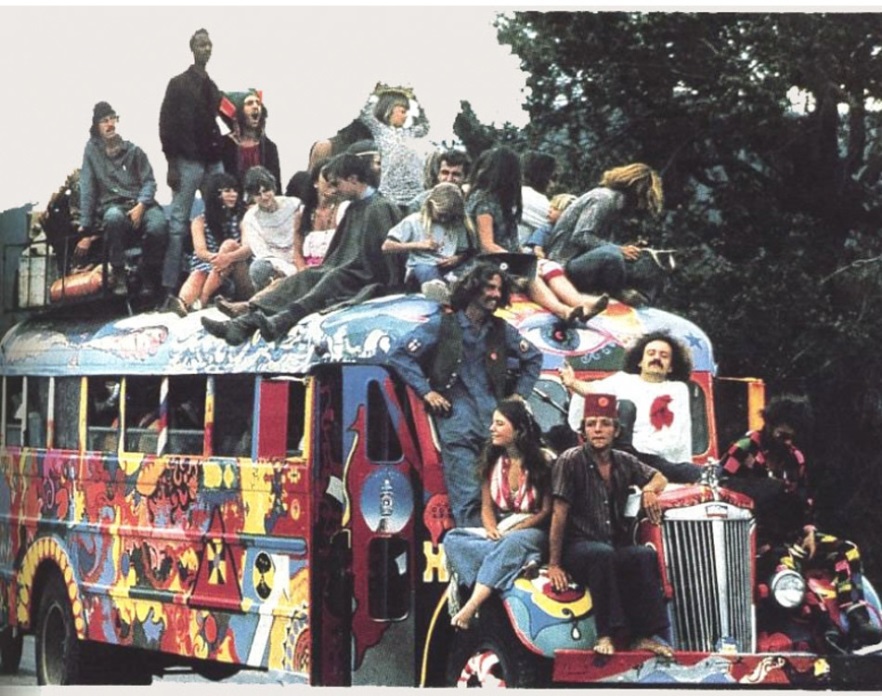 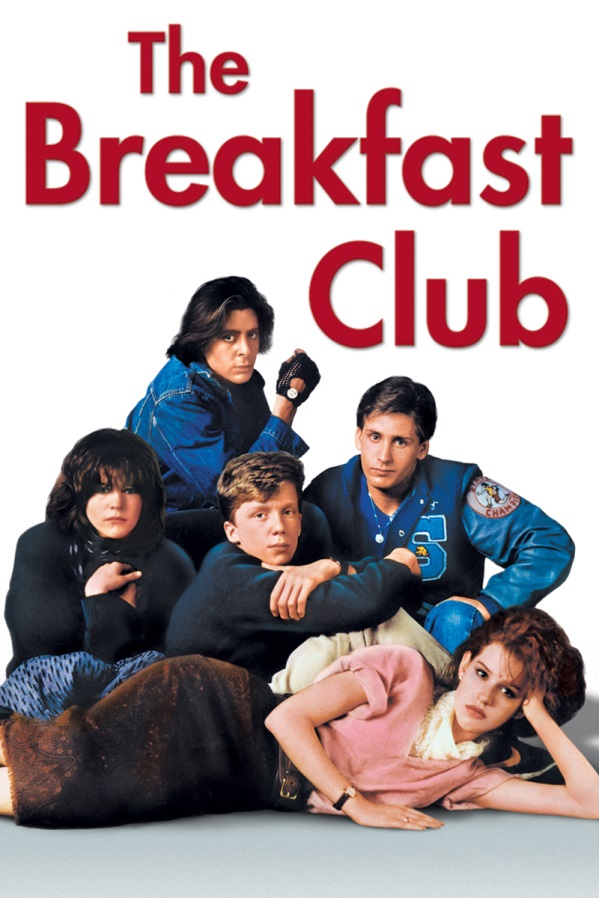 1970´s 80´s
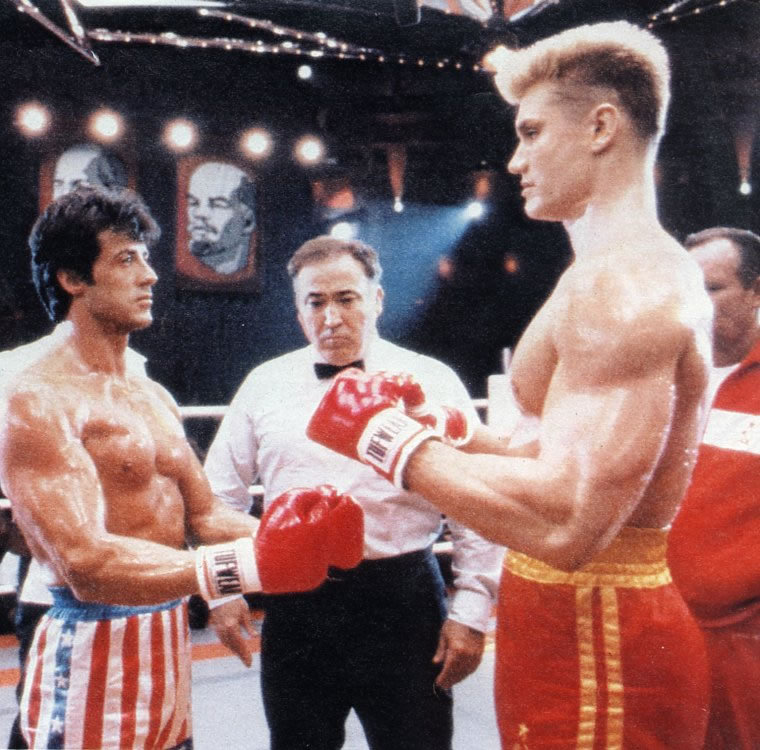 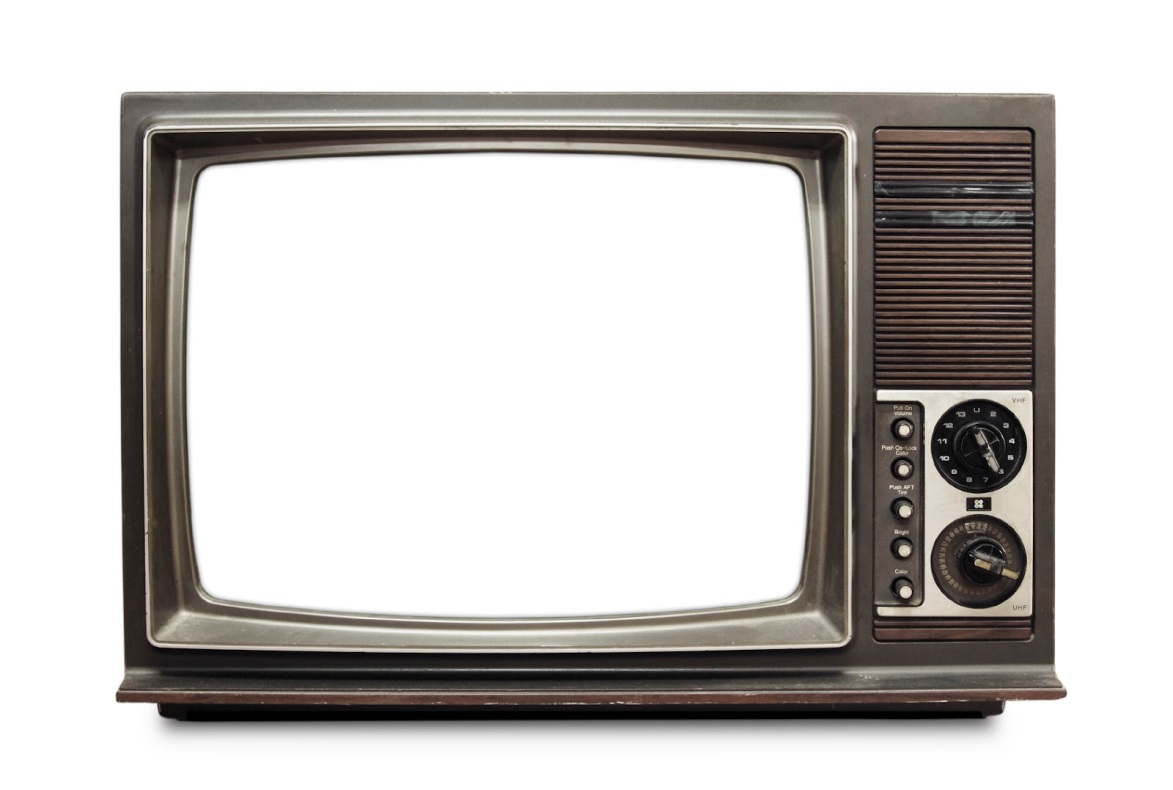 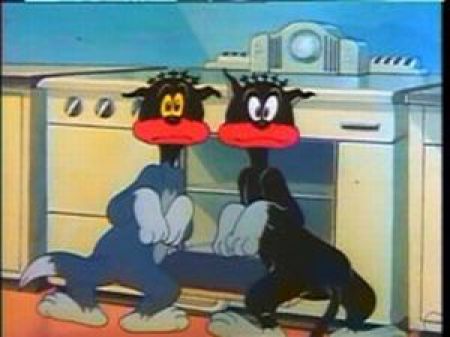 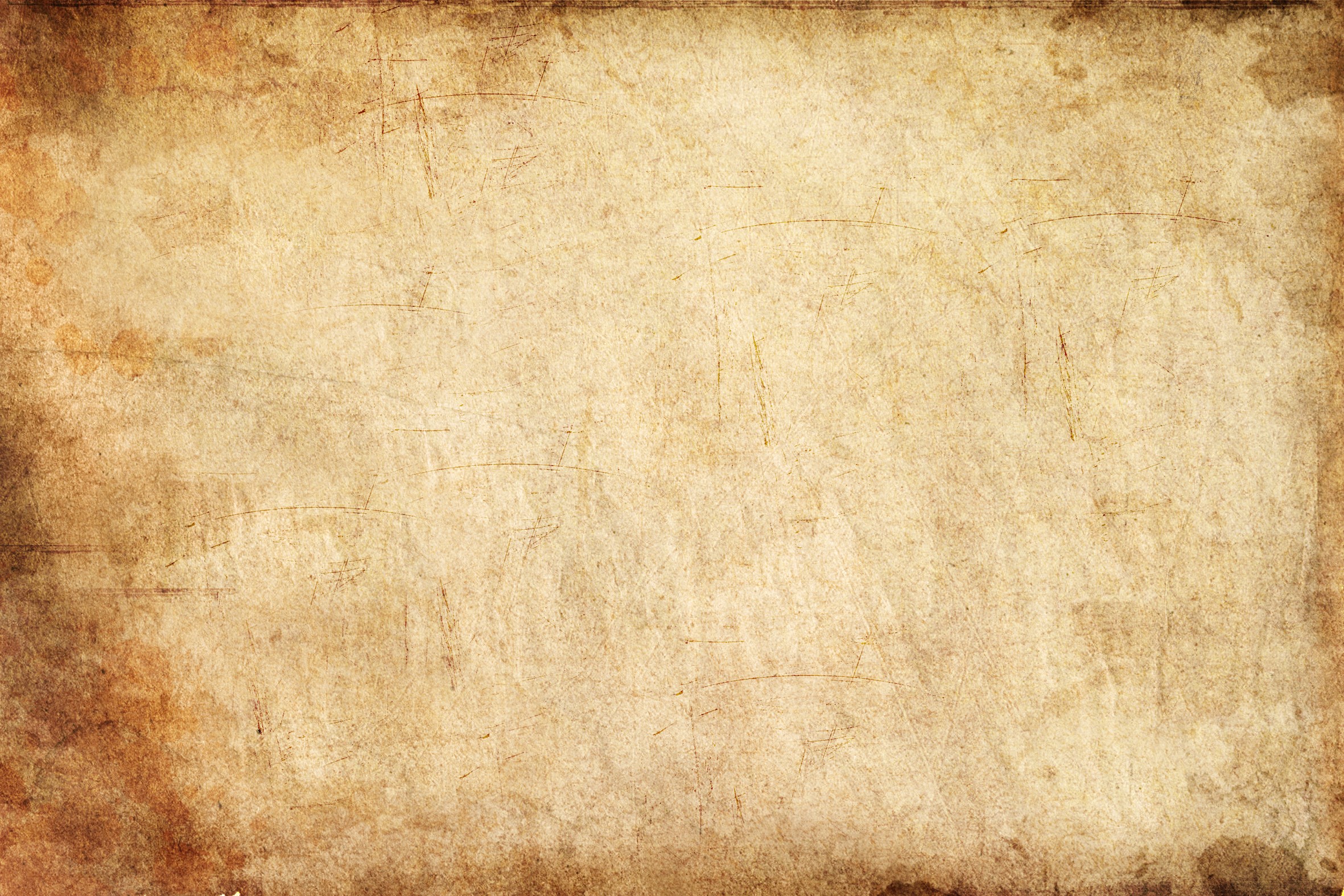 1990´s
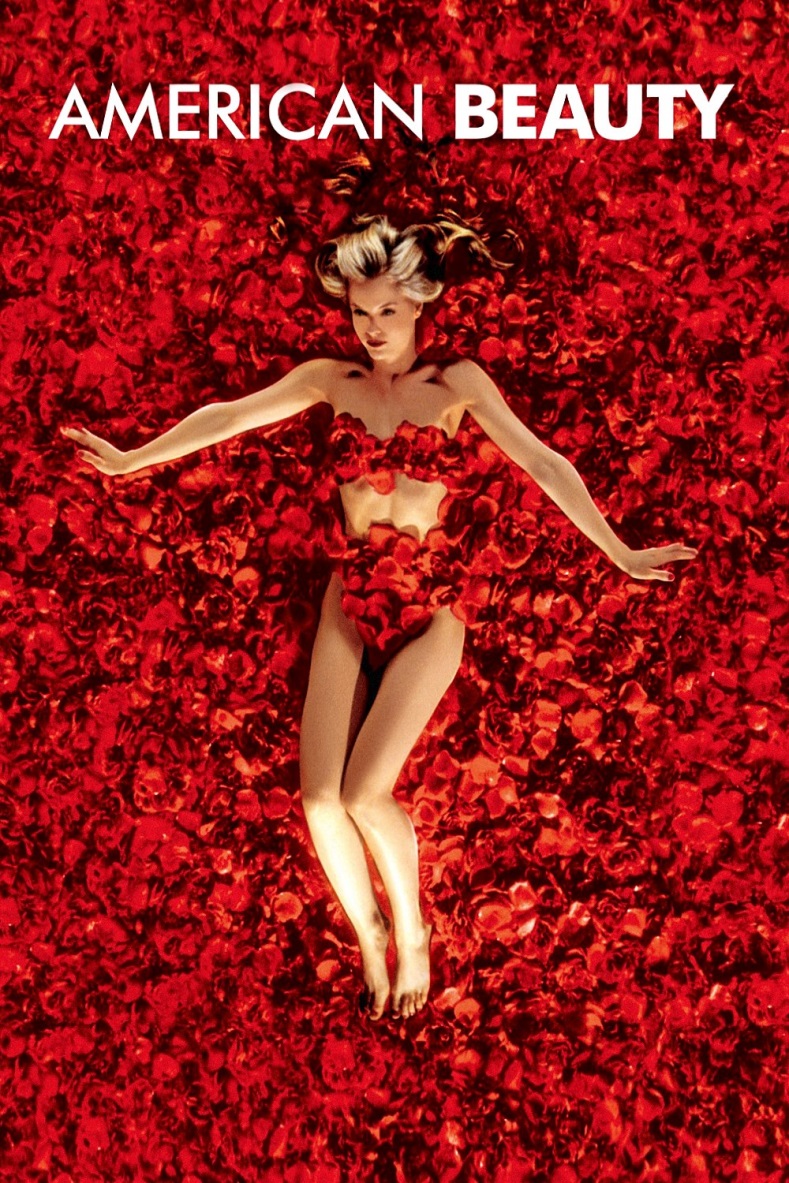 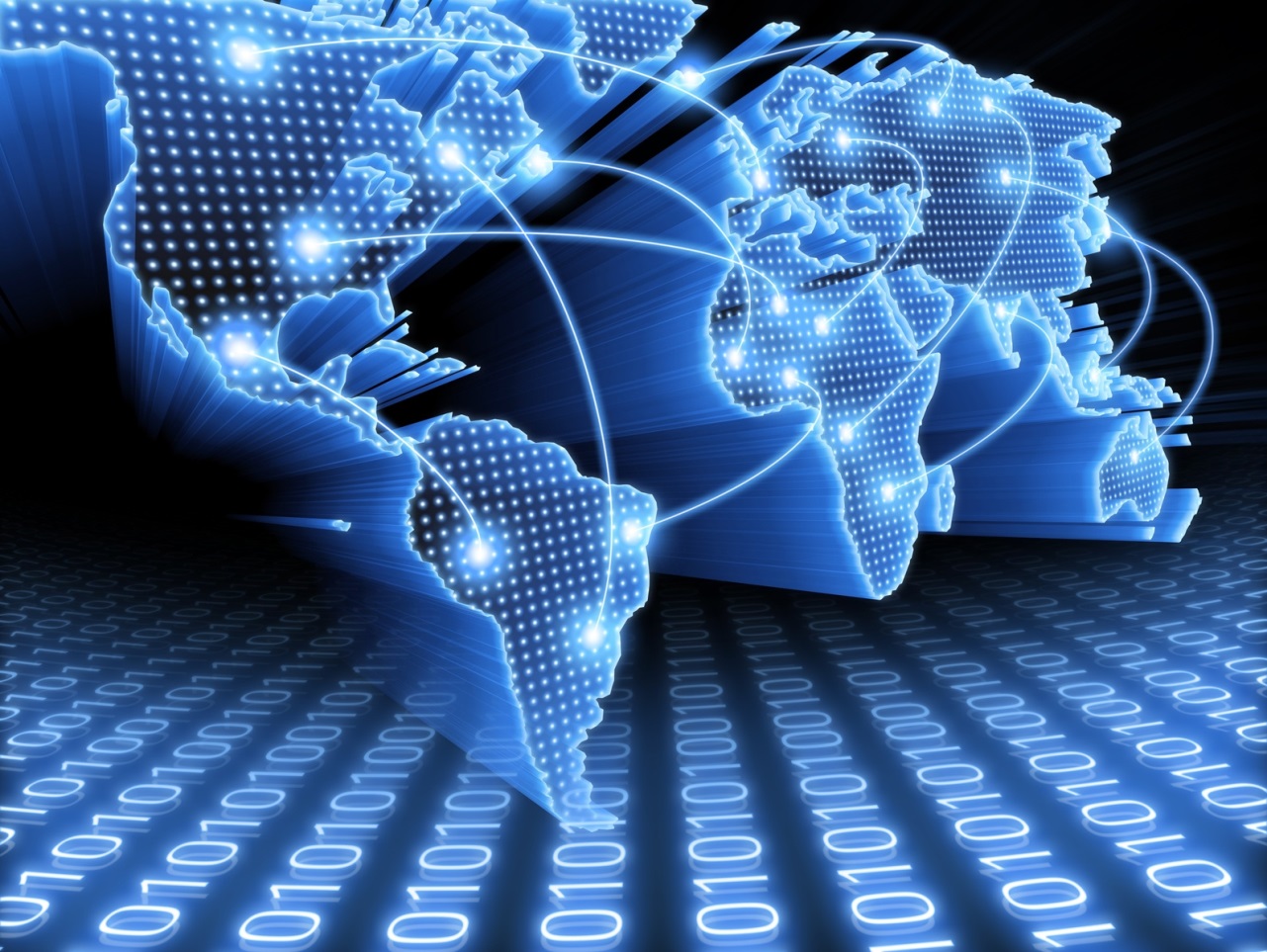 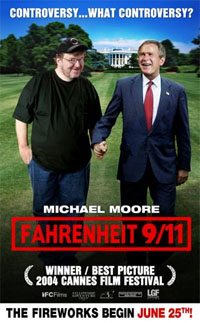 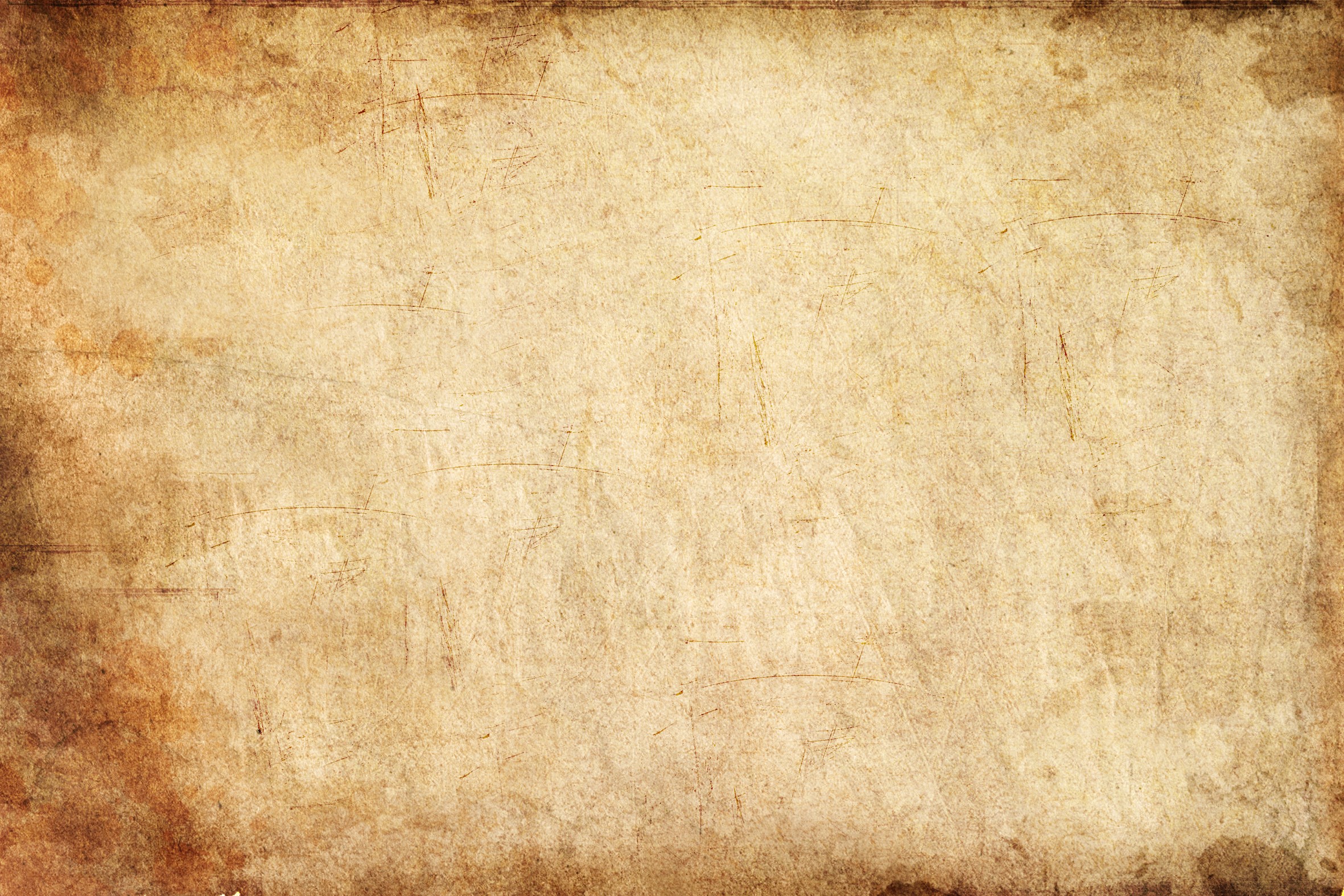 New milenium
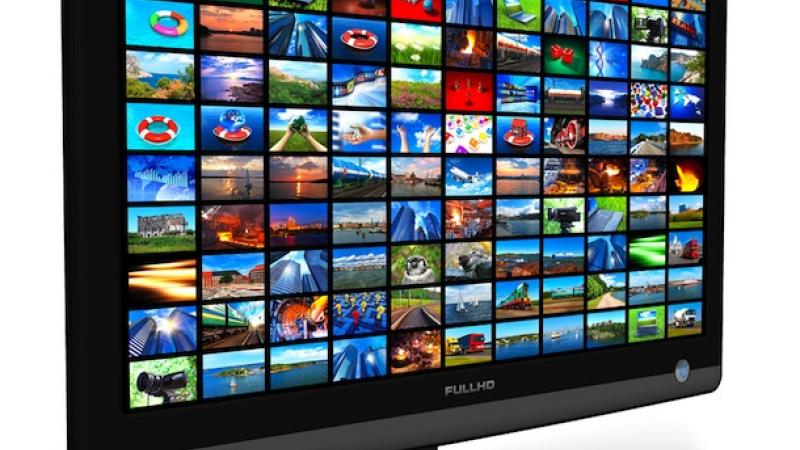 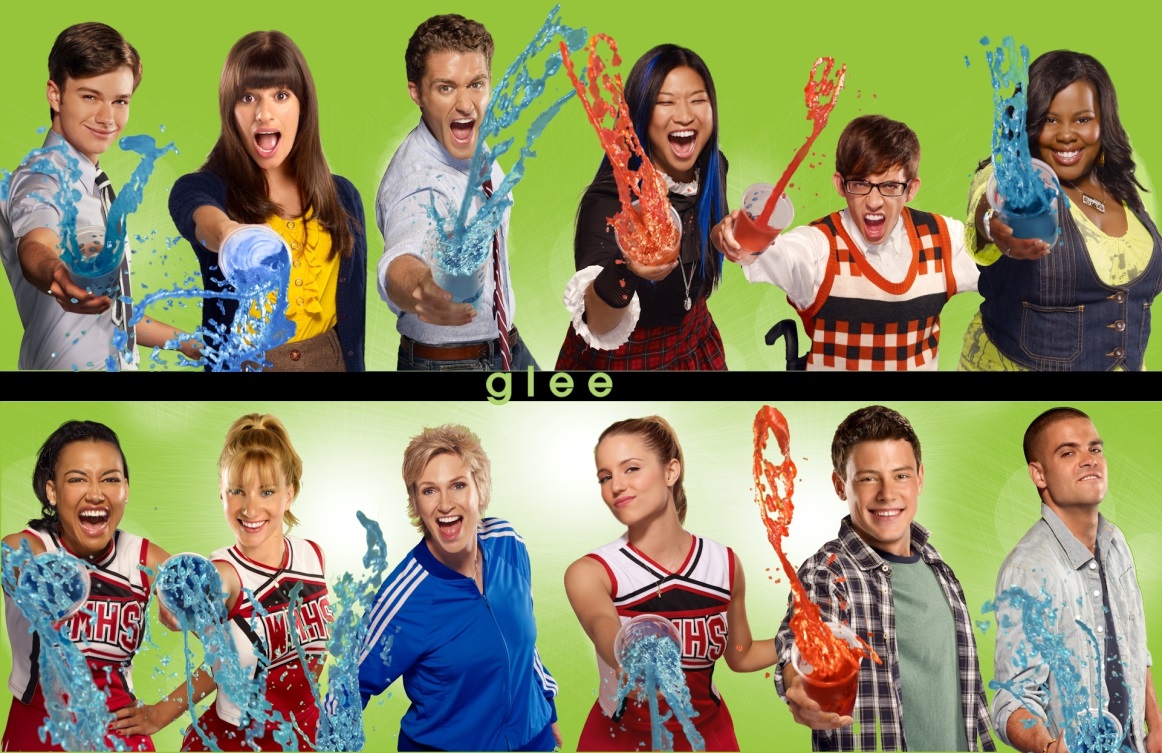 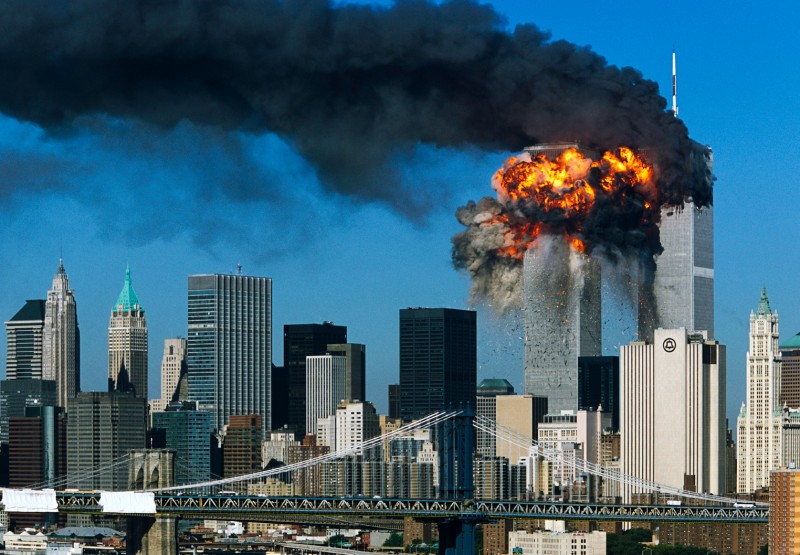 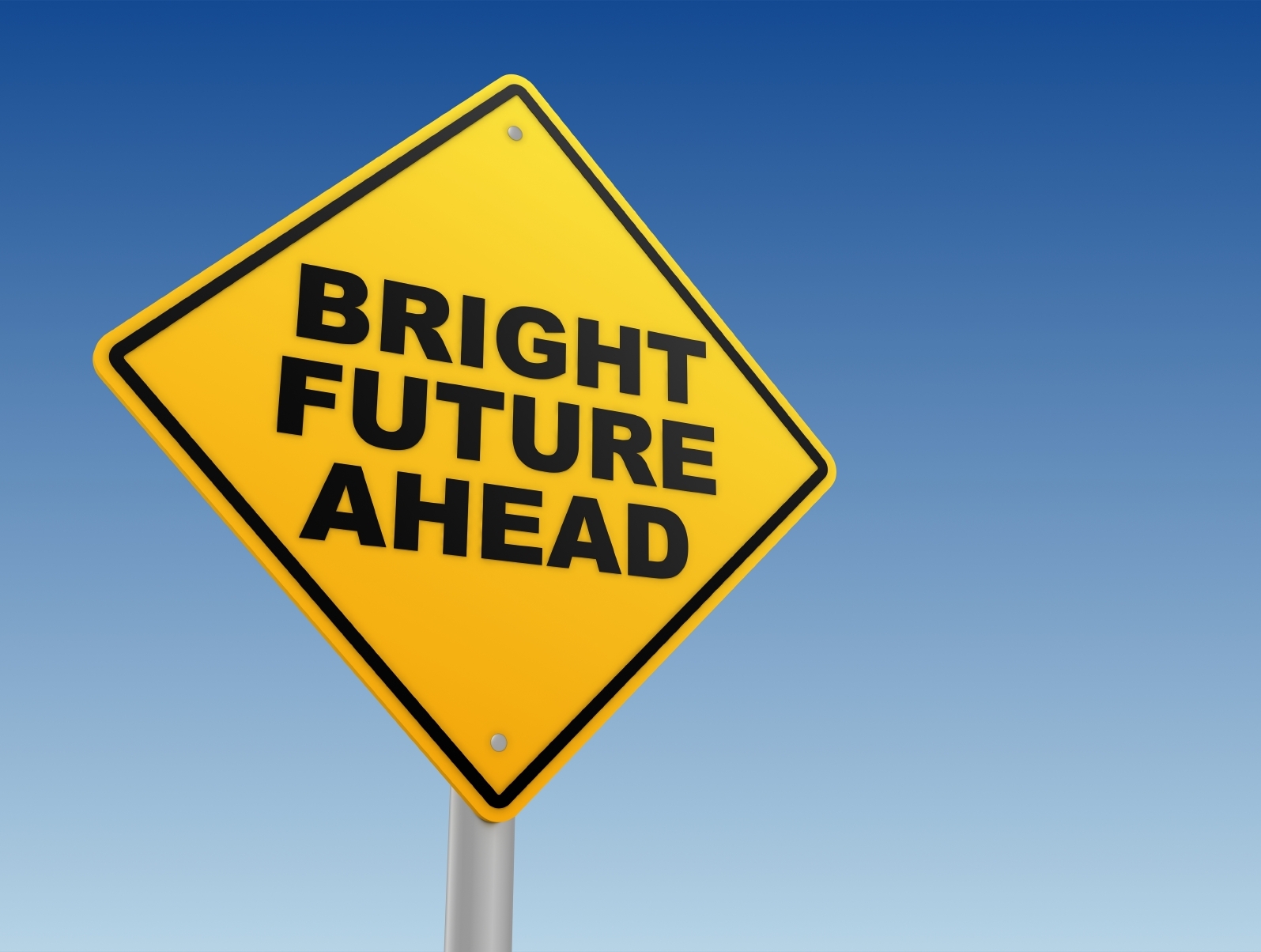 Thank you for your attention